Quadruple AimImproving the Life of Health Care Providers
Reoccurring Agenda topic at CIQ throughout 2024, depending on new materials/events. 
Best practice sharing. Current resources within our network. 
Sharing educational materials and information in our Website and Newsletter
IHANY’s Website 
Plan: Add a 3rd tab of Resiliency Resources in the ‘For Provider’ tab






Build the webpage to add more helpful sites and information such as:
Add a Resiliency Library
If there are lunch and learns or town halls at our organizations around this topic, review to offer CIN wide.
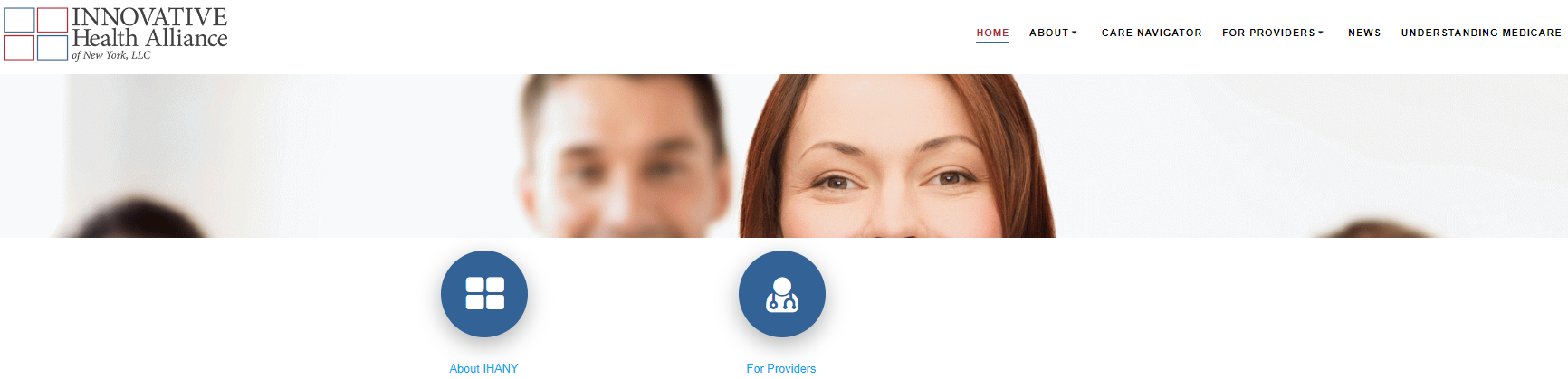 1
©2017 Trinity Health
Physician Resilience
Burnout: The Contagion & What We Can Do About It:  Toolkit

IHANY Town Hall Meeting, October 25, 2021 
Speaker:  Tina Shah MD MPH:  CEO, TNT Health Enterprises & Senior Advisor, Office of the Surgeon General, Healthcare Worker Wellbeing and Workforce Sustainability
Recording available. 

American Medical Association 
AMA Steps Forward: Transform your Practice | AMA STEPS Forward | AMA Ed Hub (ama-assn.org)
A collection of engaging and interactive educational toolkits that are practical, actionable 'how to guides’ transform and improve your practice.

Medical Society of the State of New York
Physician Burnout Library (mssny.org)
Access to a wide variety of articles and other materials to help one understand and cope with the issue of   
 physician burnout.   Resources are organized into four sections: 
Resources for Employers
Resources for Those Responsible for Creating or Leading Wellness Programs
Resources for Treating Physicians
Resources for Individuals Feeling the Effects of Stress or Burnout
2
©2017 Trinity Health
Physician Resilience
Also includes links to physician burnout and wellness resources available through other organizations including:
American College of Physicians				
American Hospital Association
American Medical Association
Collaborative for Healing & Renewal in Medicine 
National Academy of Medicine
Medical Society Launches Peer-to-Peer (P2P) Program for Physicians Medical Society of NY Launches Peer-to-Peer (P2P) Program for Physicians Medical Society Launches Peer-to-Peer (P2P) Program for Physicians - (mssnyenews.org)
MSSNY has established a confidential helpline phone number (1-844-P2P-PEER) and an email address (p2p@mssny.org) so that physicians may be connected with a peer 24 hours a day/7 days a week. In addition to offering a trained, empathetic ear, peer supporters may provide information on specific resources that can offer further support, provide positive coping skills, or connect physicians to professionals for more focused assistance.

National Academy of Medicine 
Clinician Well-Being Knowledge Hub (nam.edu)
Articles, research studies, and other resources including webinars to help battle clinician burnout
Valid and Reliable Survey Instruments to Measure Burnout, Well-Being, and Other Work-Related Dimensions - National Academy of Medicine (nam.edu)
Overviews/links to a number of different tools to measure burnout and well-being including Maslach Burnout Inventory, Stanford Professional Fulfillment Index, and Well-Being Inde)
Other
Getting Rid of Stupid Stuff | NEJM
3
©2017 Trinity Health